Transforming our Volunteer Experience
Transforming our Volunteer Experience
Introduction
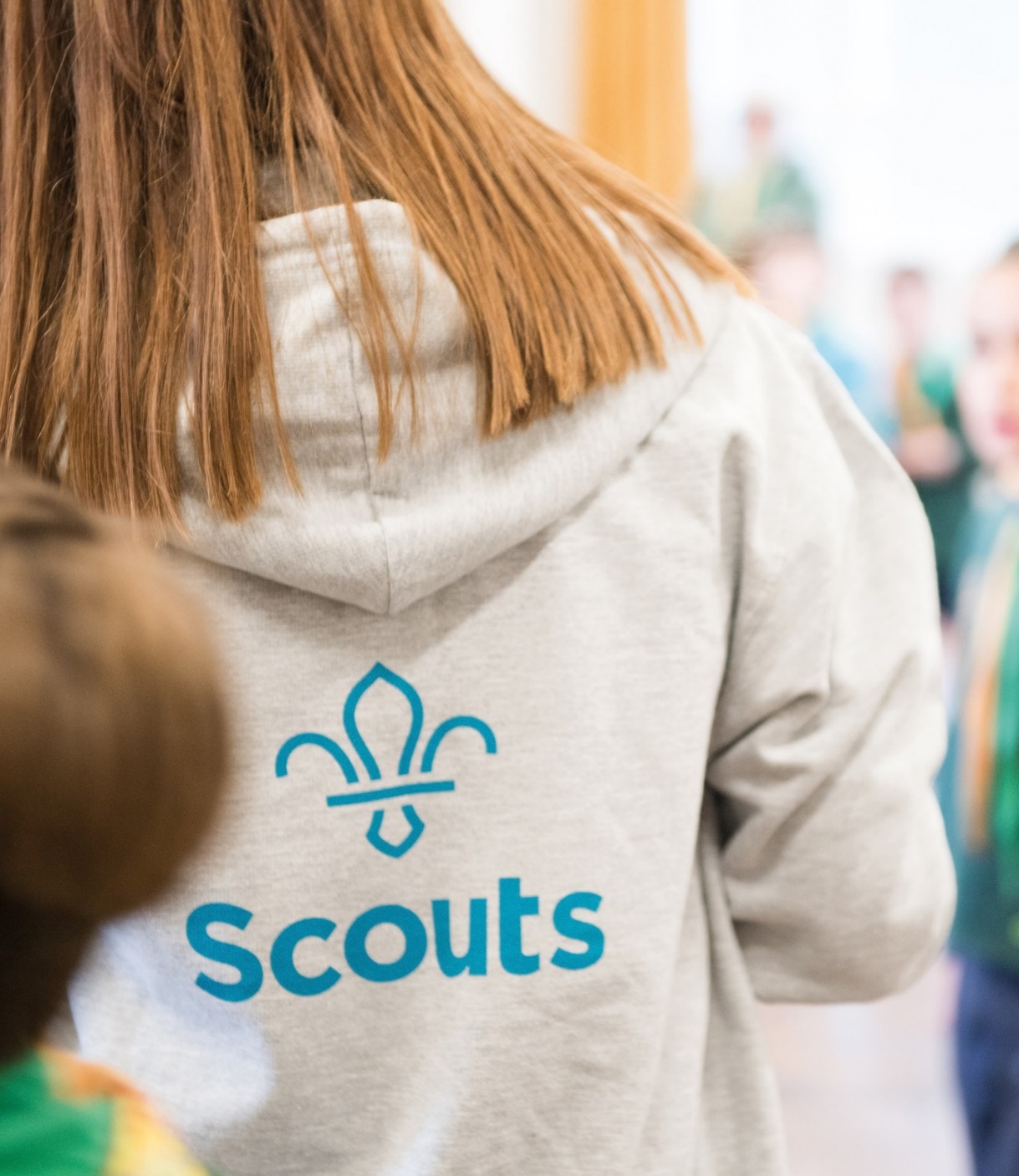 Purpose
To give an overview of the upcoming changes, covering;
Why we’re transforming volunteering
What is changing?
A warmer welcome for everyone
More engaging learning
How we volunteer together
How is this being delivered?
Transforming our Volunteer Experience
Why we’re transforming volunteering
Transforming our Volunteer Experience
Why we’re transforming volunteering
Why we’re transforming volunteering
Our Skills for Life strategy 

To provide more young people, and the ones we already have, with skills for life, we need more volunteers 

Every volunteer deserves to feel valued during their time with Scouts

The world is changing, and volunteers want more flexibility in the time they give

Ultimately…..
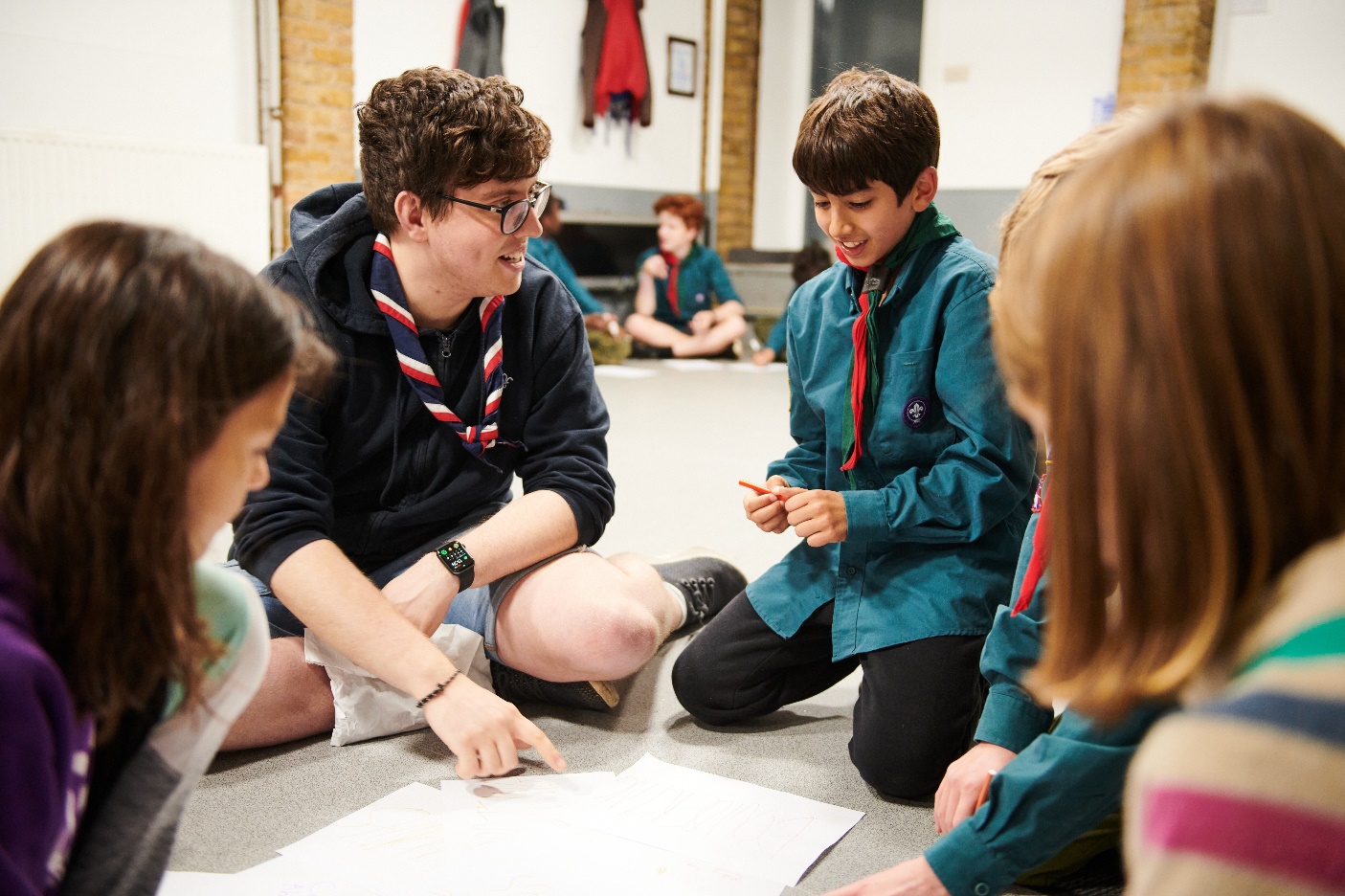 Transforming our Volunteer Experience
Why we’re transforming volunteering
We want to make volunteering with Scouts easier and more fun…

…so that we can attract more volunteers and our current volunteers want to stay
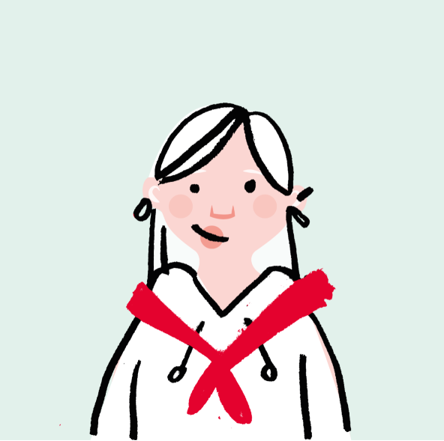 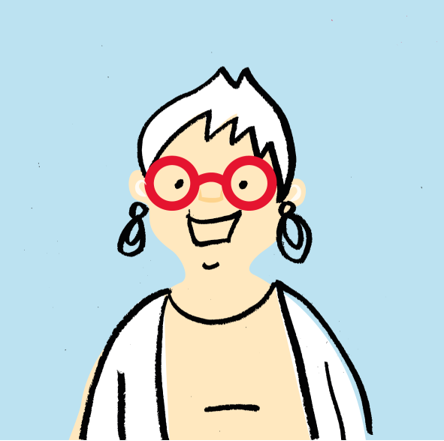 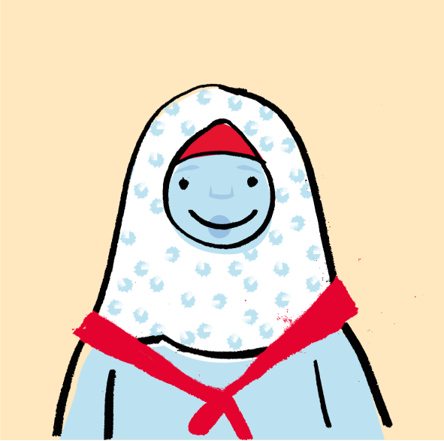 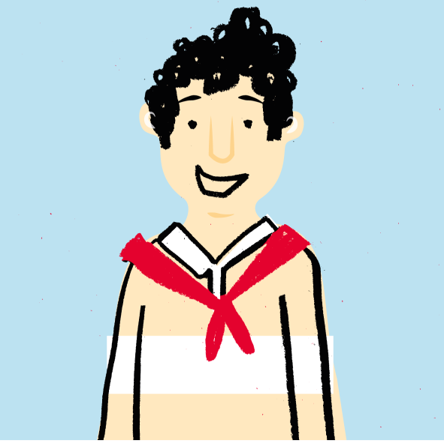 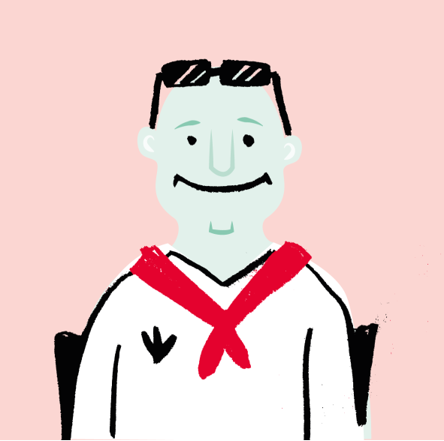 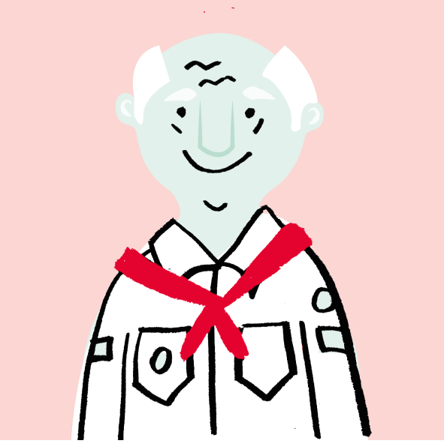 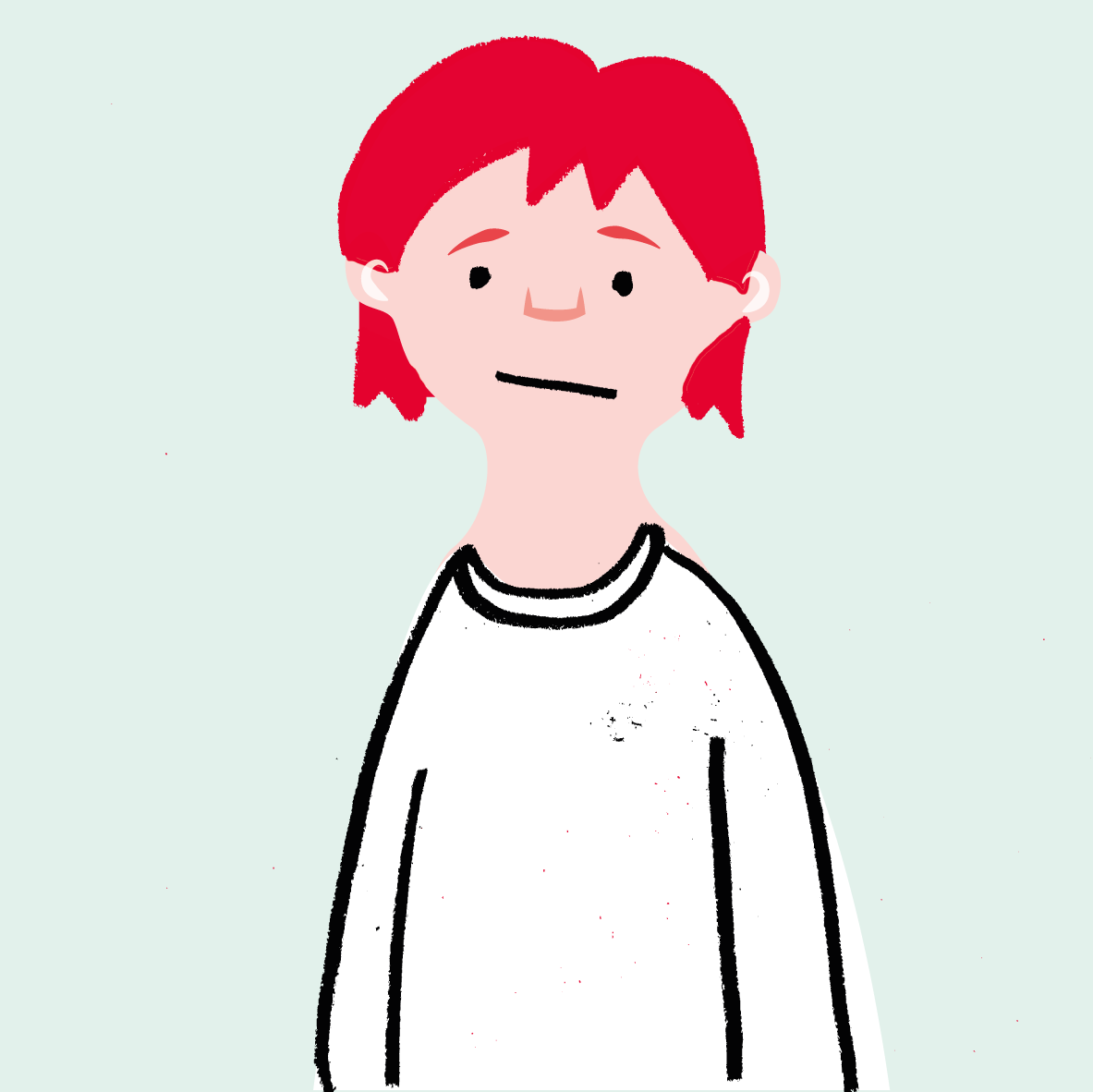 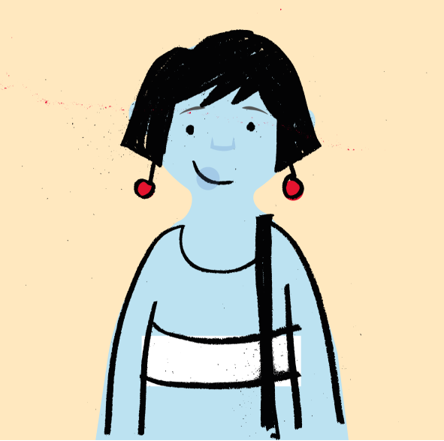 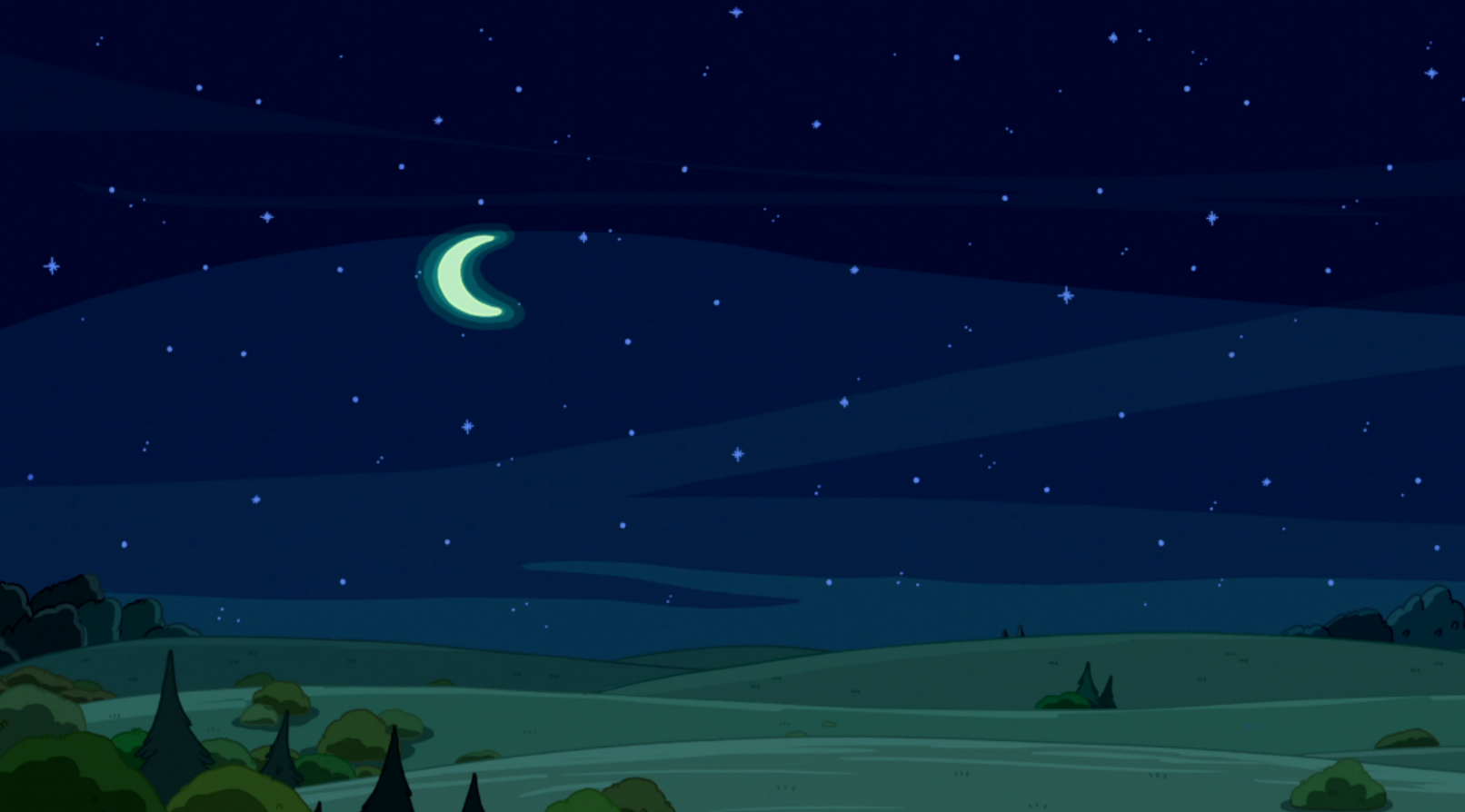 Making volunteering easier and more fun is how we reach our North star...
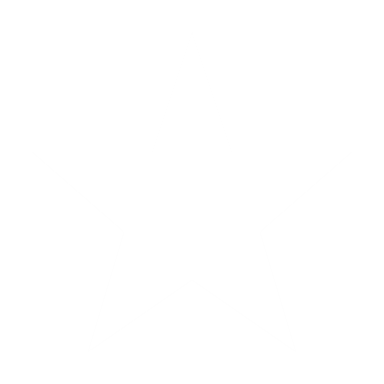 More young people gaining skills for life
Consistently and safely
deliver a great programme
Recruit more volunteers
and retain current ones
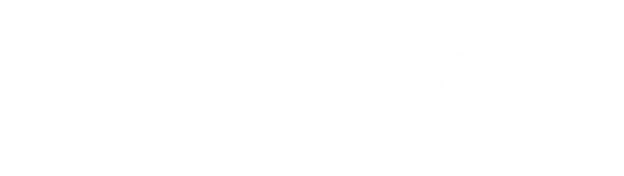 Transforming our Volunteer Experience
Why we’re transforming volunteering
Throughout 2019 and 2020 we spoke to…
All UK nations
Young People
All volunteers invited to have their say
Over 5,000 so far
Those we want to welcome into scouting
Wide range of backgrounds and communities
Members of the public
British Scouting Overseas
Groups and sections
Volunteers who’ve left us
Volunteer managers
Other volunteering organisations
Transforming our Volunteer Experience
Why we’re transforming volunteering
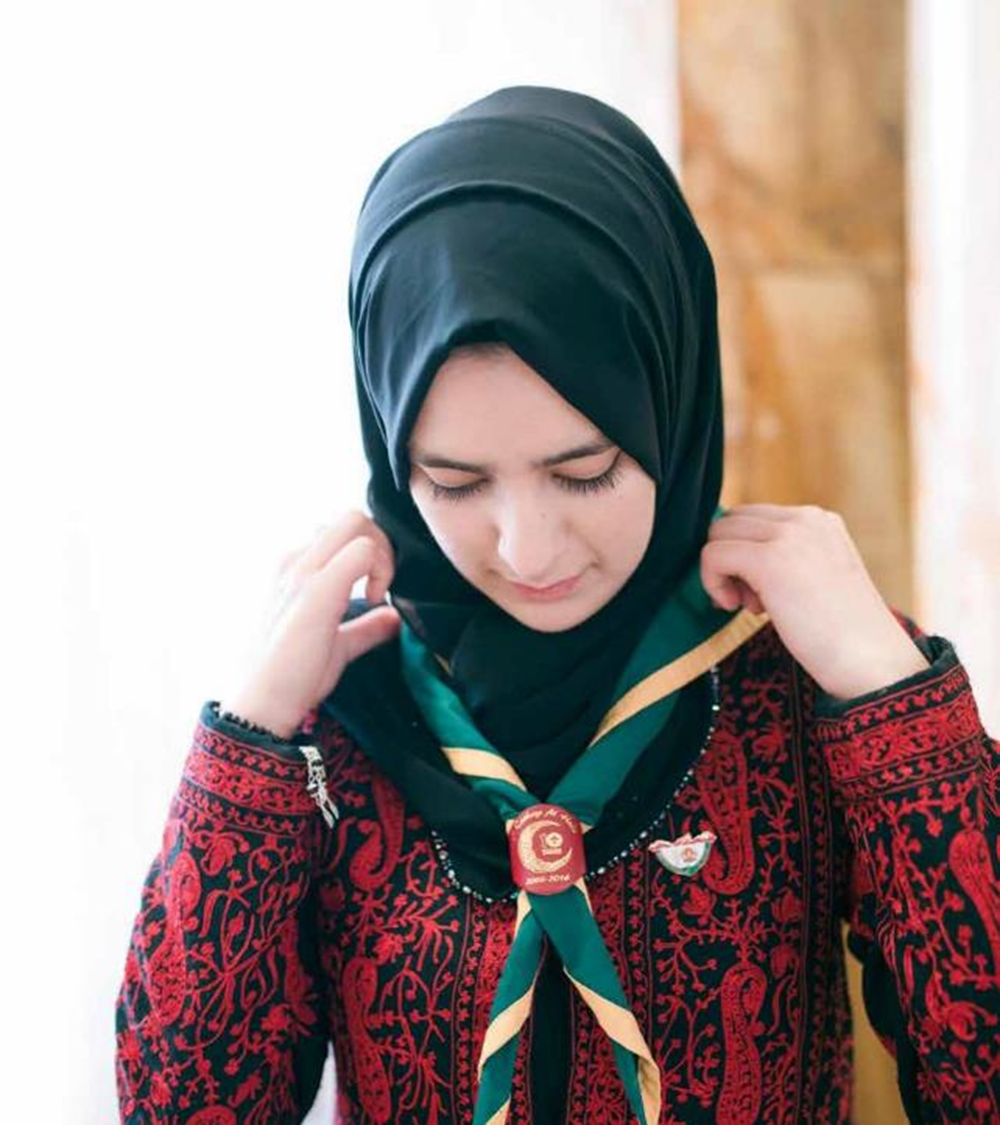 What did we learn?
Leaders deeply enjoy volunteering and providing young people with skills for life

However, challenges to this still exist: 

Only 30% of potential volunteers want to give time regularly

Current volunteers spend lots of time carrying out administrative tasks

Some of our current processes, role structures and training doesn’t support easier recruitment of new volunteers
Transforming our Volunteer Experience
Why we’re transforming volunteering
We cannot grow to meet our ambitions for young people, from section level to the whole of the UK, without making some fundamental changes
Transforming our Volunteer Experience
What is changing?
Transforming our Volunteer Experience
What is changing?
The culture we need to build…
Inclusive
Supportive
Digitally Enabled
Learning, not training
Welcoming
Clear Roles
Transforming our Volunteer Experience
What is changing?
Listening to our volunteers, young people and more we’ve identified three key areas for change:

Providing a warmer welcome for everyone

Delivering a more engaging learning experience

Simplifying how we volunteer together


All of which will be supported by easy-to-use digital tools
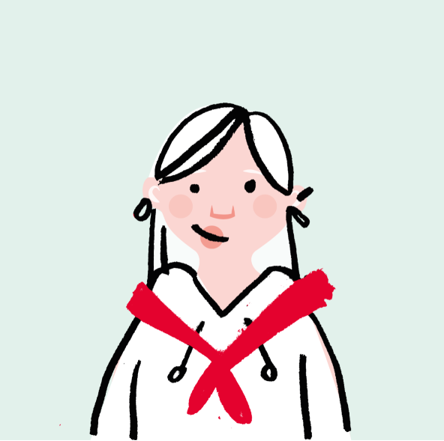 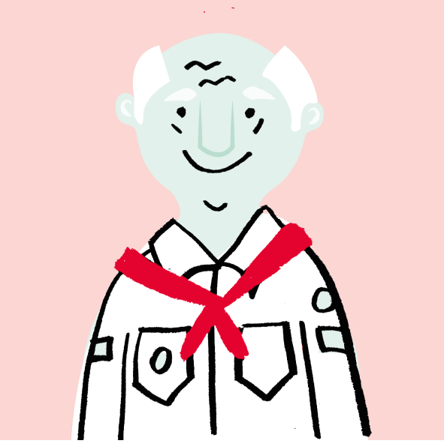 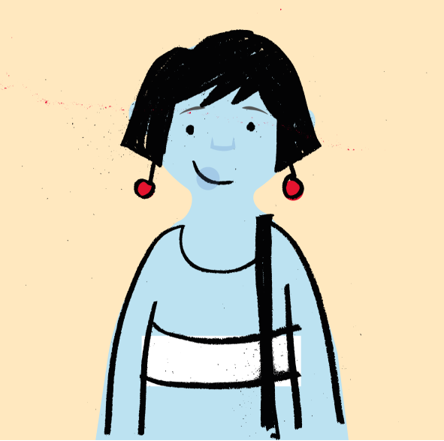 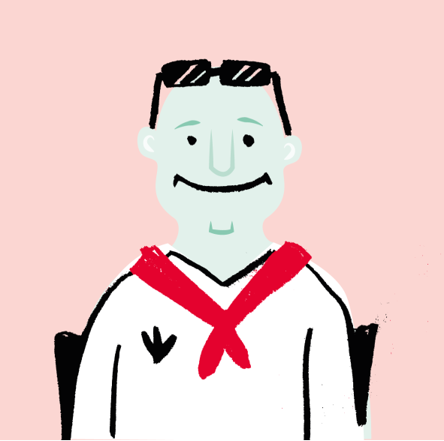 Transforming our Volunteer Experience
What is changing?
Digital systems supporting this change
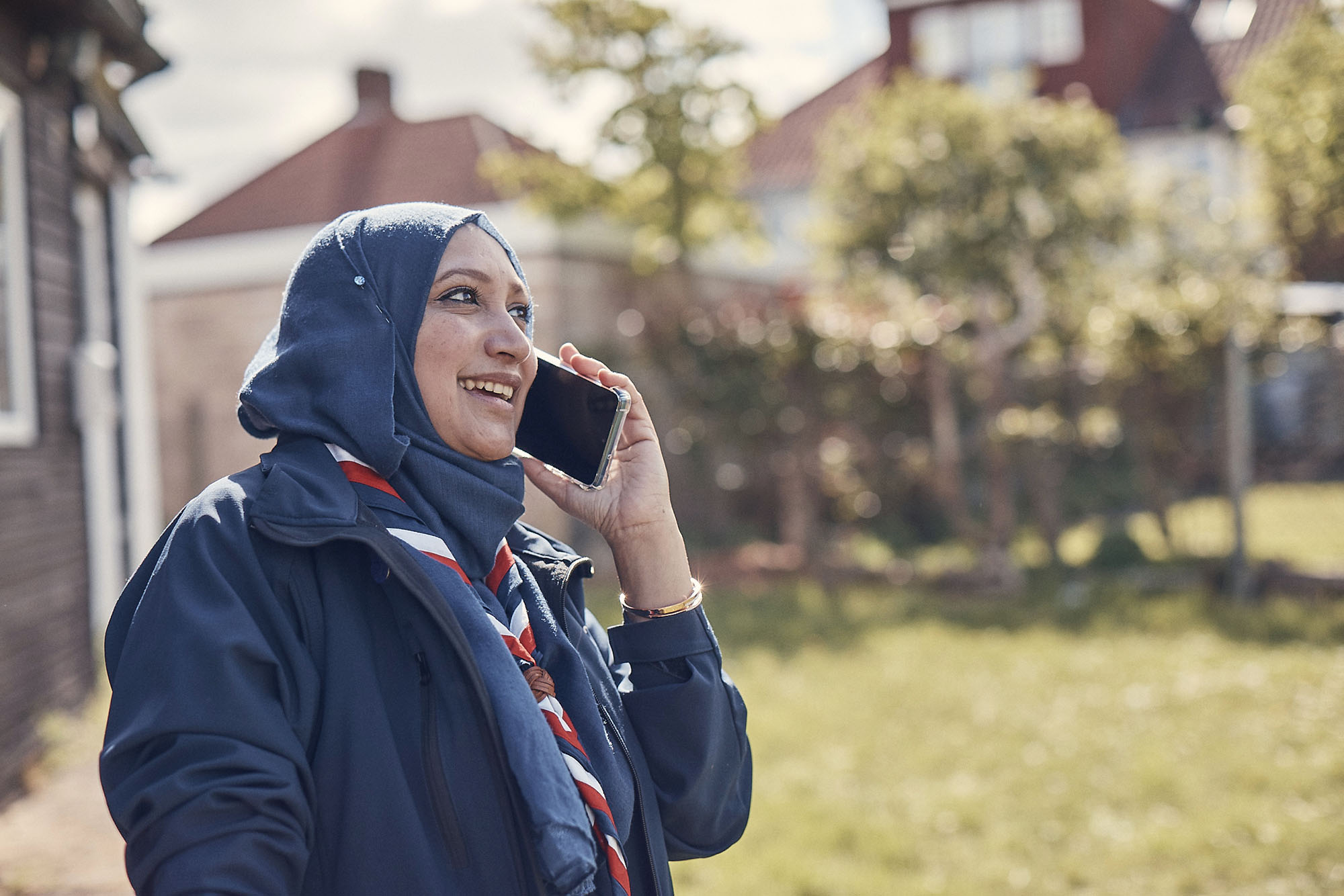 To support these changes, we’re adopting a digital first, but not digital only, approach. 

Along with developing a new digital system, with features including;  

Specialist functionality to support each key area of change 

A joined-up experience through a single scouts.org.uk login

Easy to use and mobile friendly

Fewer steps and less administration
Transforming our Volunteer Experience
What is changing?
How are we designing the changes?
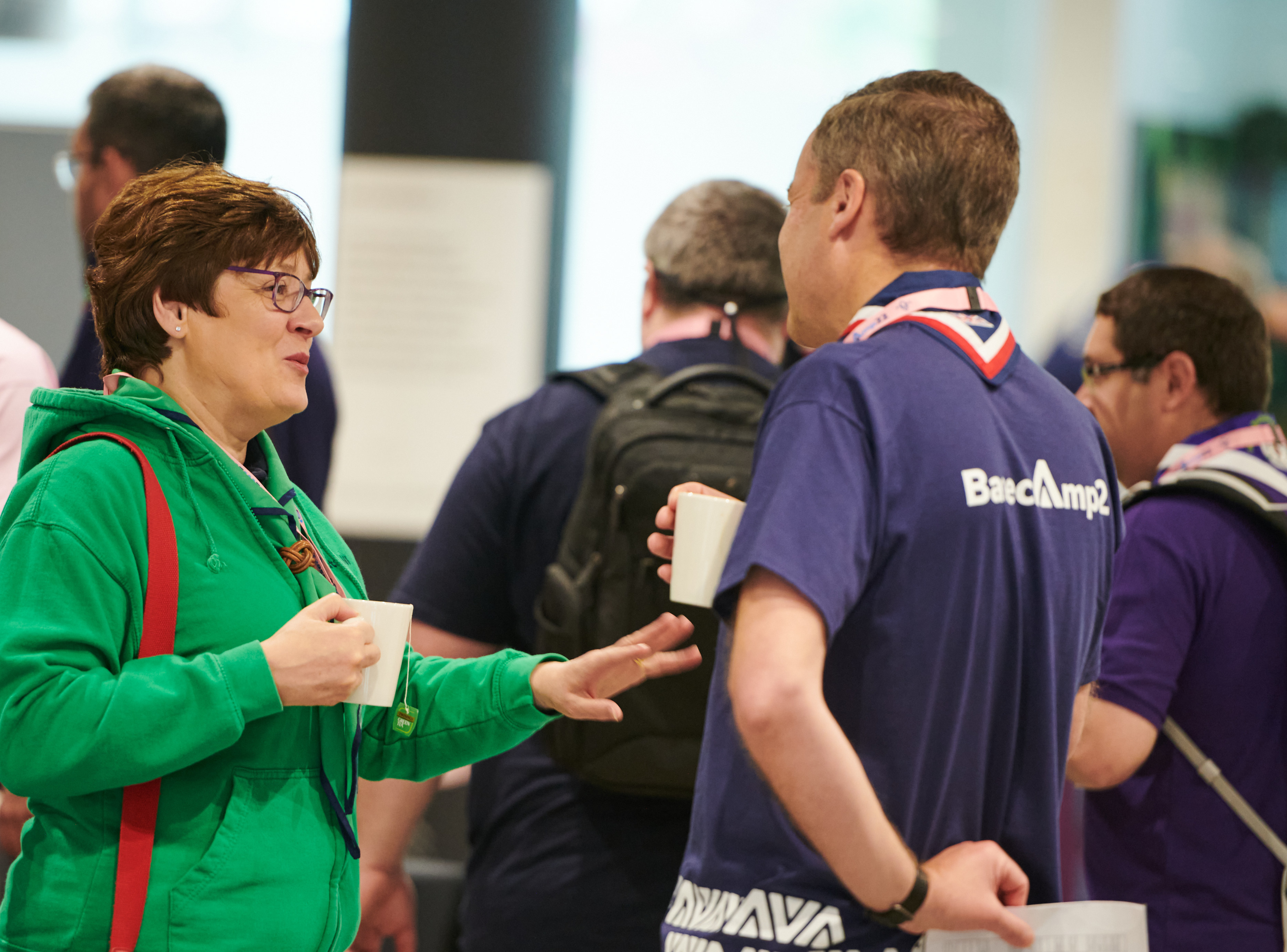 Ensuring these changes practically support our volunteers is extremely important. To that end we have: 

Volunteers leading alongside staff on each area of change 

A volunteer experience group, open to all our volunteers, to help shape the changes 

The digital membership testing group, open to all our volunteers, to help test and shape our digital tools

An early adopter cohort of 10 different areas across the UK who will go first with the changes and help to shape the resources and support available
Transforming our Volunteer Experience
A warmer welcome for everyone
Transforming our Volunteer Experience
A warmer welcome for everyone
What have we learnt?
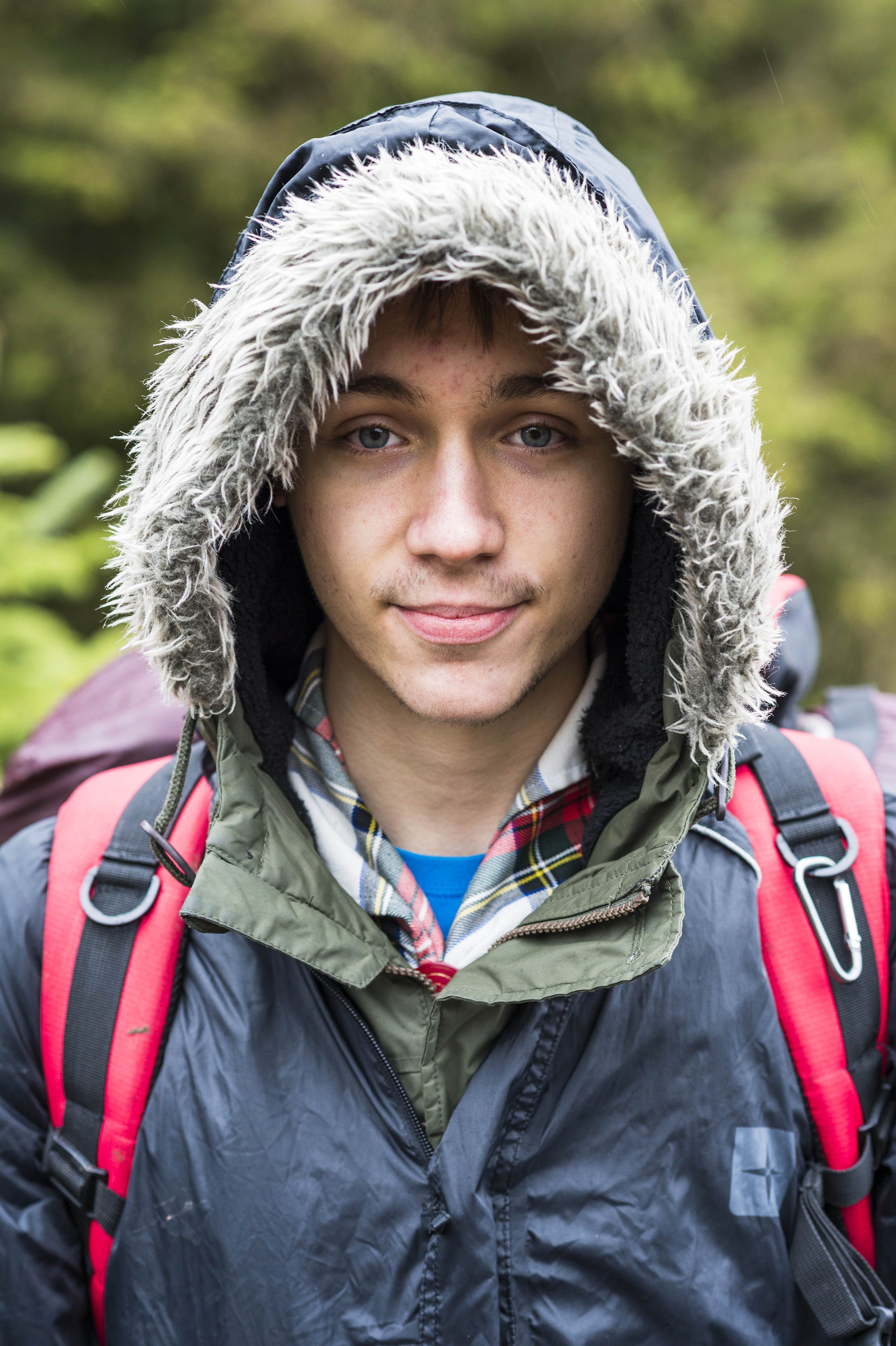 In our research with volunteers, we have learnt that: 

Joining us can feel daunting for new volunteers 

New volunteers feel like our appointments panels are more like a job interview

Appointments are time consuming and rely on inefficient tools and processes 

We want more volunteers locally but need the support to make it happen 

We’re often reliant on our existing networks to get new volunteers - Parents, Carers, Ex-Members and current volunteers…
Transforming our Volunteer Experience
A warmer welcome for everyone
What’s changing?
Transforming our Volunteer Experience
A warmer welcome for everyone
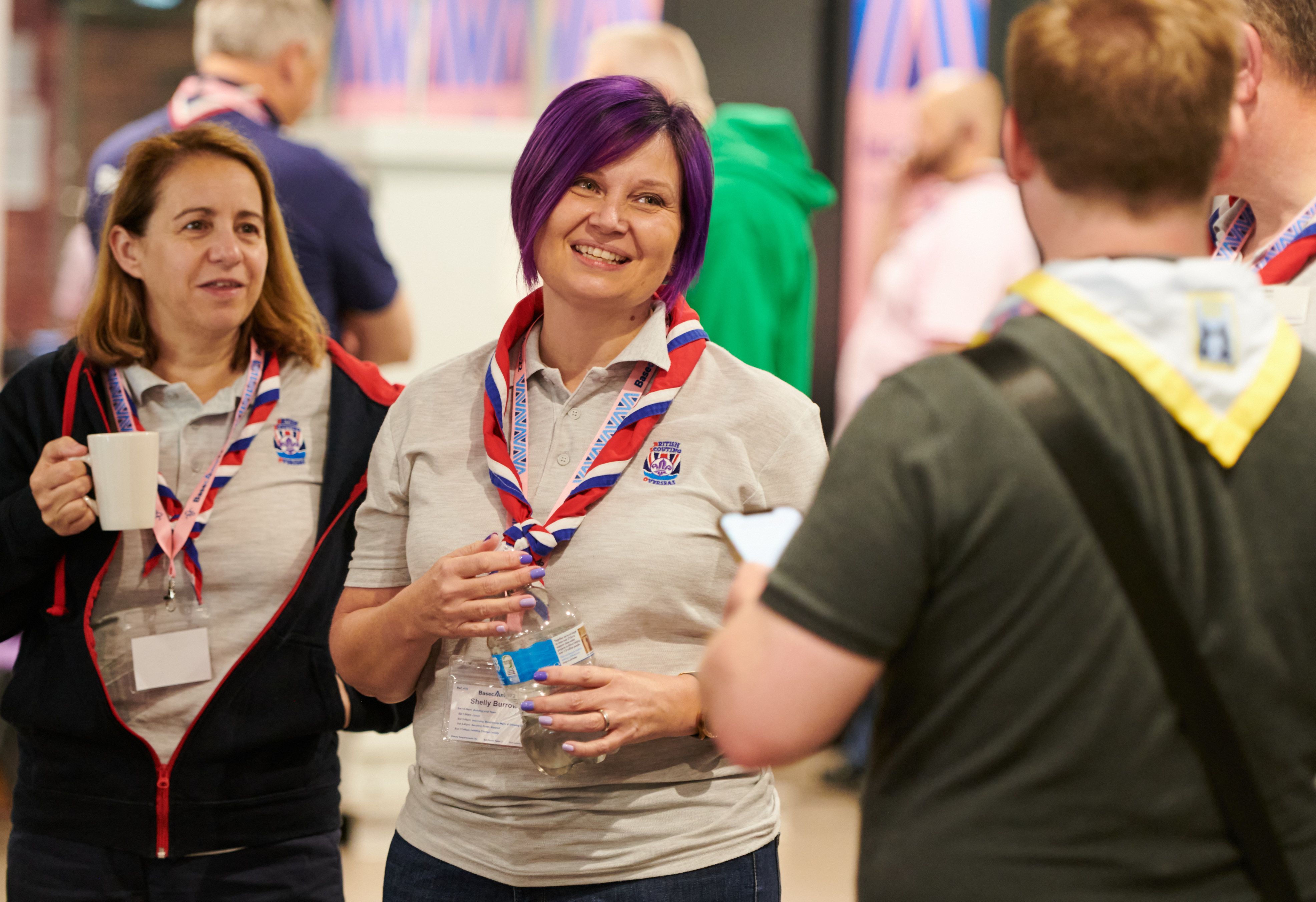 Digital systems supporting this change
New recruitment and attraction tools supporting this area of change will form part of the new digital systems. Features include:

Improved visibility of volunteering opportunities with easily shareable advertisements

Improved attraction of volunteers who have no previous experience of Scouting

Transparency for new volunteers,  showing them each step of their recruitment journey 

An automated and mobile friendly referencing system
Transforming our Volunteer Experience
A warmer welcome for everyone
We want to get to a place where our volunteers might say…
“I’ve been thoroughly introduced to my new volunteer role and now I can hit the ground running”
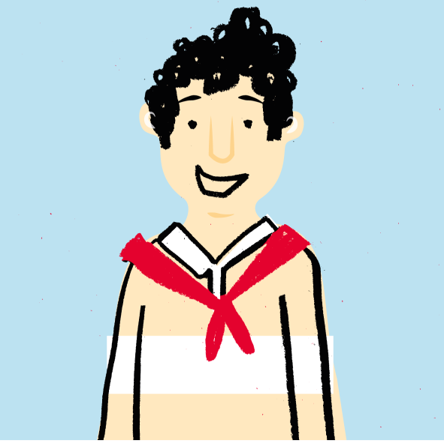 Transforming our Volunteer Experience
More engaging learning
Transforming our Volunteer Experience
More engaging learning
What have we learnt?
In our research with volunteers, we have learnt that: 

Our training scheme can feel overwhelming for new volunteers 

Some learning is hard to access and requires finding more time available to attend

We don’t have enough training advisers to support learners this also delays validation which can be frustrating for the learner 

The average length of time someone volunteers is 2 years, but nearly every volunteer role must complete the wood badge which can take up to 3 years to complete
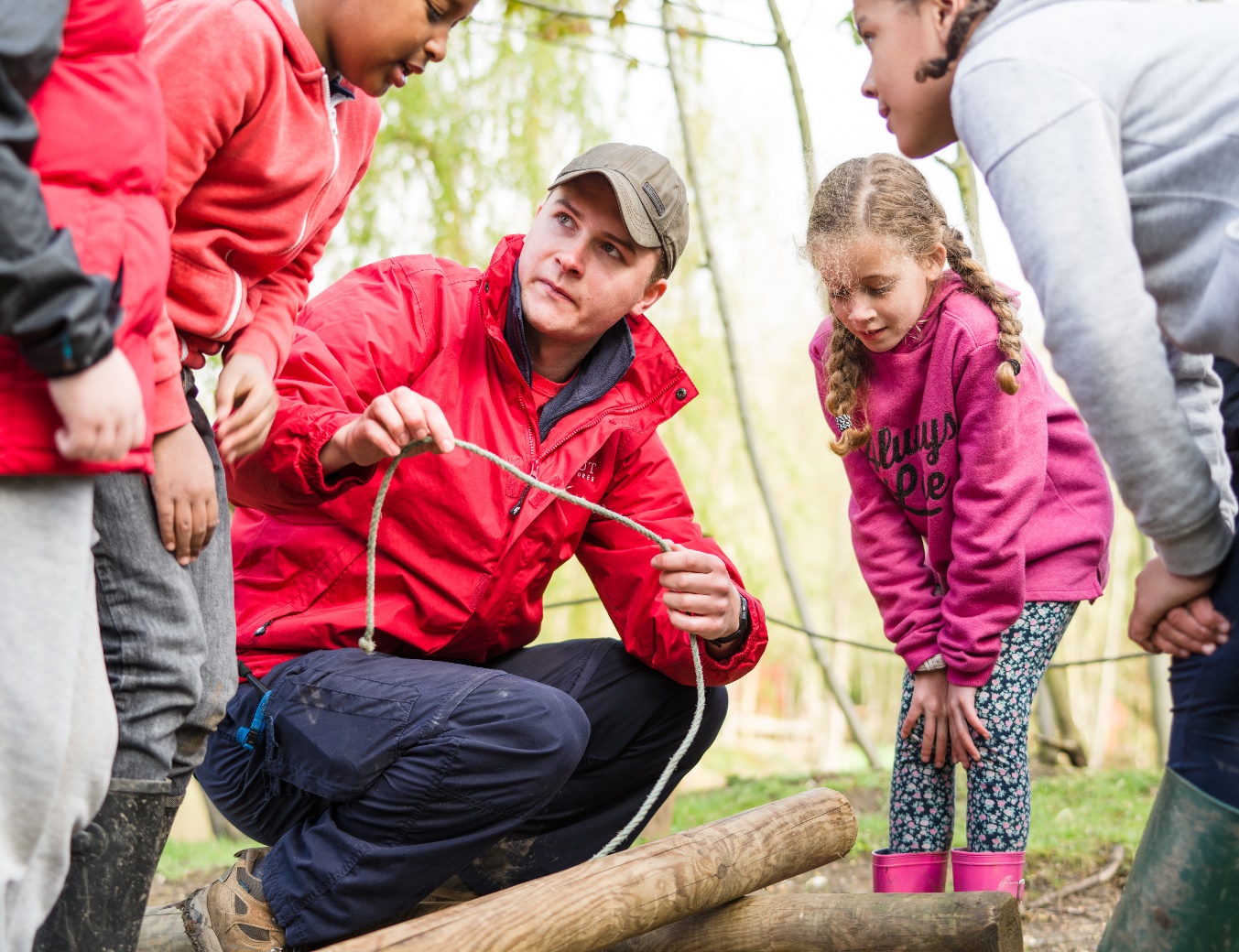 Transforming our Volunteer Experience
More engaging learning
What’s changing?
Transforming our Volunteer Experience
More engaging learning
Digital systems supporting this change
A new learning tool will form part of the new digital system supporting this change. Features include:

Learning accessible all in one place

Improved accessibility features and support for all

Easy reporting and management of learning, including compliance

Recognition of learning previously completed in Scouting 

Updated and improved Core Learning
Transforming our Volunteer Experience
More engaging learning
We want to get to a place where our volunteers might say…
“The training I’ve completed so far has been so helpful and easy to absorb - I’ve really enjoyed it”
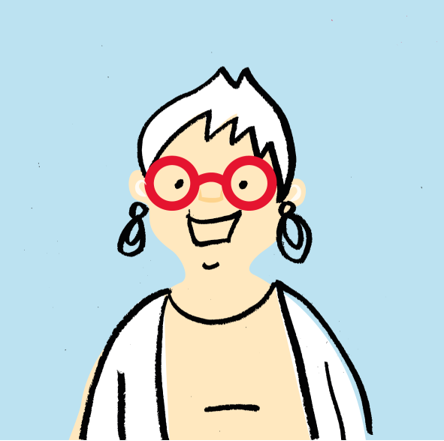 Transforming our Volunteer Experience
Our Volunteer Journey
Transforming our Volunteer Experience
Our Volunteer Journey
What have we learnt?
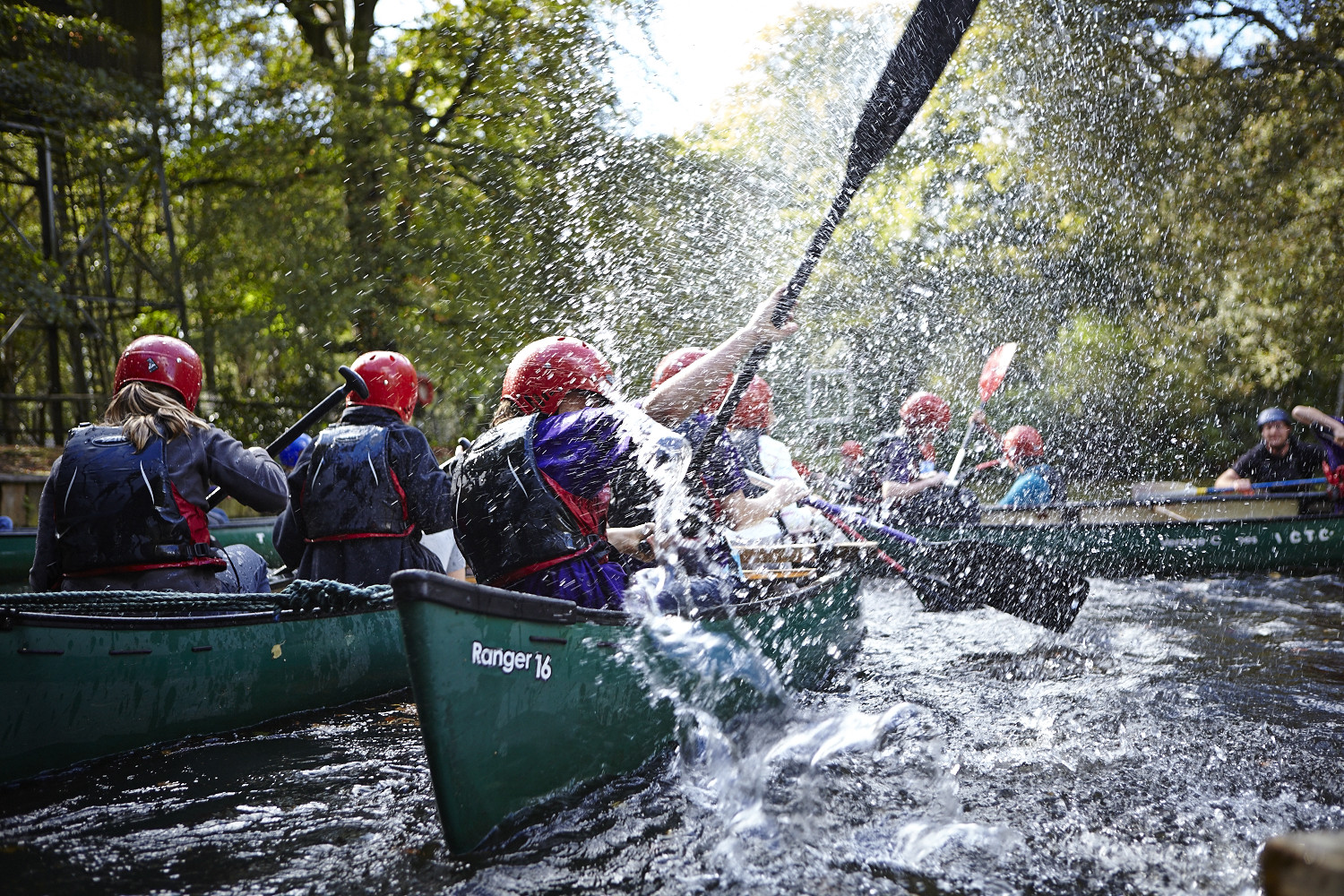 In our research with volunteers, we have learnt that: 

We have too many roles, these are often fixed and can feel like work 

New volunteers find it hard to understand the expectations of different roles which can put them off joining

We have a small number of people/roles with lots of responsibility and stress placed on them 

The digital systems which manage volunteers are inefficient and time consuming to use
Transforming our Volunteer Experience
Our Volunteer Journey
What’s changing?
Transforming our Volunteer Experience
Our Volunteer Journey
What’s changing?
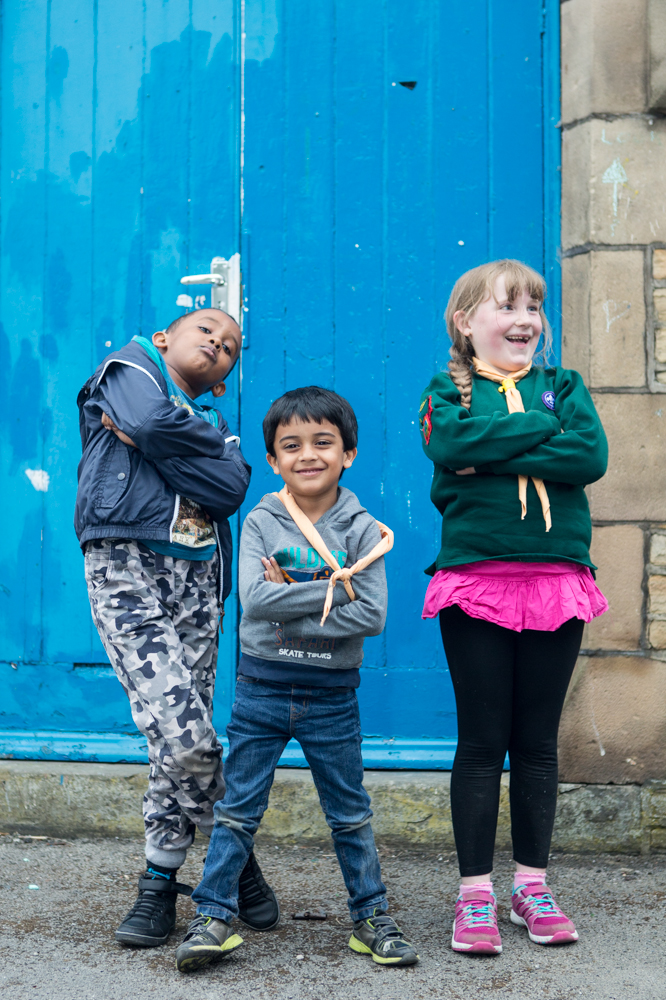 In addition:

There have been significant changes in Charity Governance by all regulators over the past few years. 

As part of this; 
Executive Committees will be changing to Trustee Boards 
The Trustee Board will be focused on making sure the charity is well managed, risks are assessed and mitigated, buildings and equipment are in good working order, and everyone follows legal requirements and Policy, Organisation and Rules (POR).
Their support helps other volunteers run a fantastic programme that gives young people skills for life
Transforming our Volunteer Experience
Our Volunteer Journey
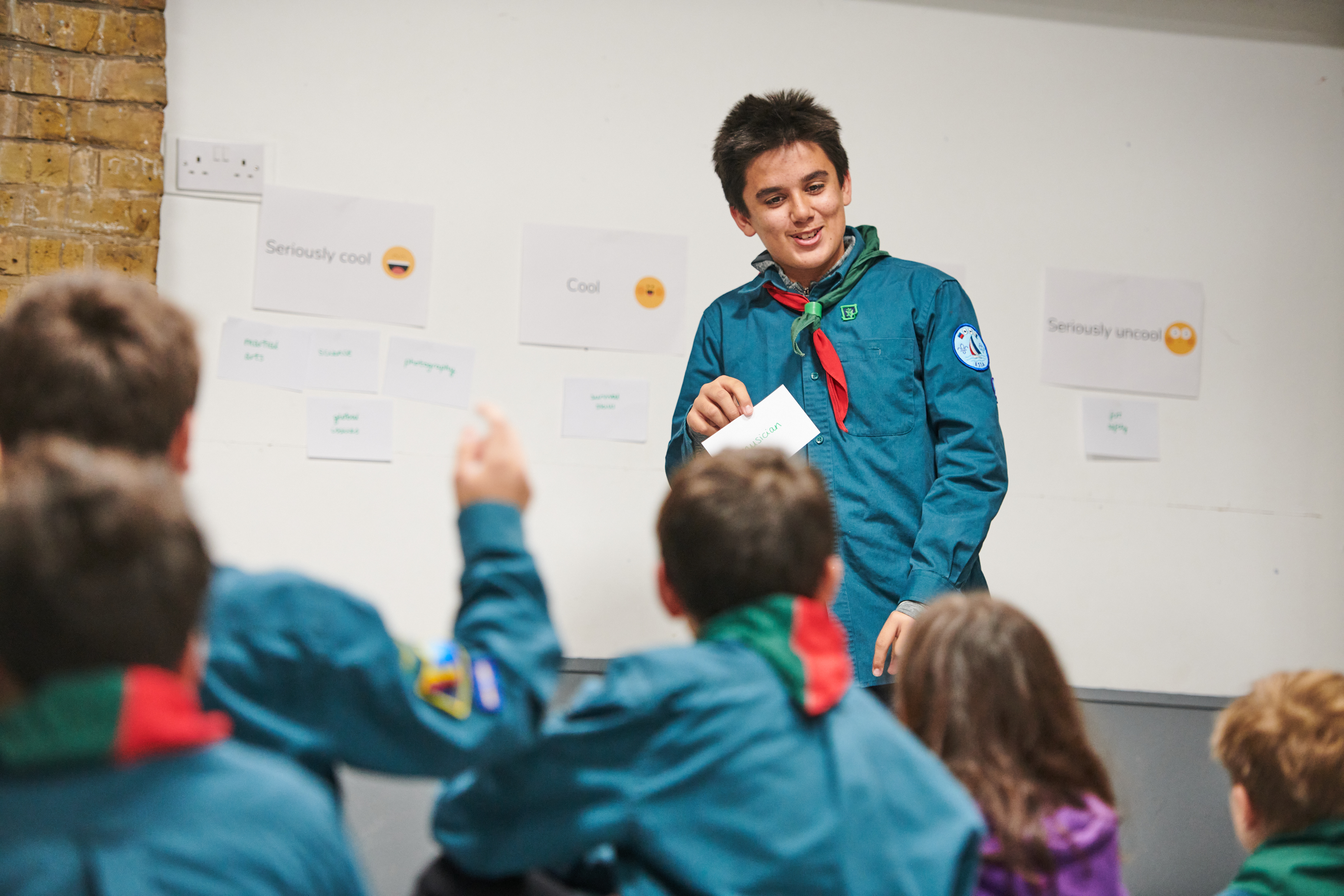 Digital systems supporting this change
A new membership system will form part of the new digital system supporting this change. Features include:  

Easier and improved management of
Volunteer Roles
Permits
Awards
Nights Away Notifications

Additional features added over time
Transforming our Volunteer Experience
Our Volunteer Journey
We want to get to a place where our volunteers might say…
“I receive regular support in a way that is safe, open, and honest. I feel respected and seen”
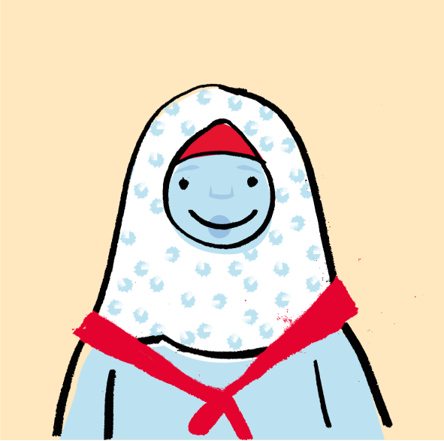 Transforming our Volunteer Experience
How is this being delivered?
Transforming our Volunteer Experience
How is this being delivered?
Leading change locally
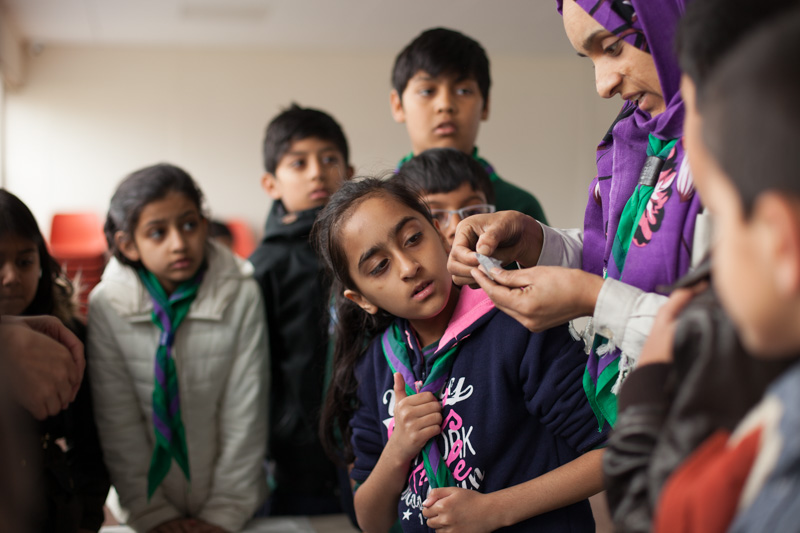 Each local County/Area/Region (Scotland) has appointed a Transformation Lead

Transformation Leads will be working with County and District teams in your area to translate the ‘big picture’ plans and helping to make these work in your local area

10 Counties/Areas/Regions (Scotland) have been chosen as Early Adopter areas, these areas will go-live with the changes early to ensure that the transition for everyone is as smooth as possible
Transforming our Volunteer Experience
How is this being delivered?
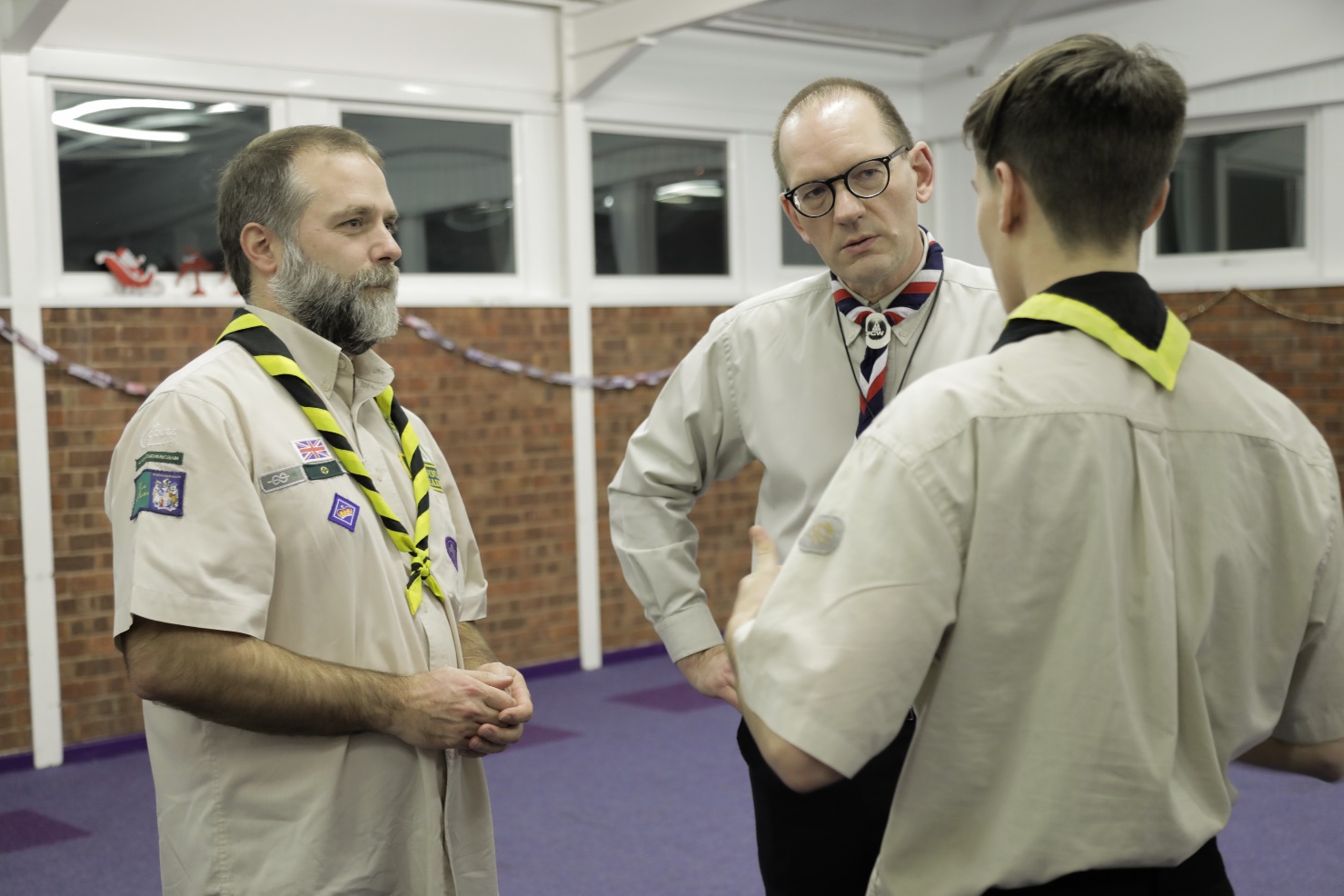 Leading Change Locally
The changes will come in an iterative way, building on each other to improve our Volunteer Experience

There will be a period of adjustment for everyone – Some changes might be more relevant to your role than others

Imbedding the changes to the way we do things, and the use of new digital systems will take time
Transforming our Volunteer Experience
How is this being delivered?
When will I see the changes?
You’ll start hearing about the changes locally
Changes will continue being introduced and embedded in your local area

All areas will go live with new digital systems in Feb 24
More detail will be shared on the specifics of the Volunteer Experience changes 

Parts of the changes will start being introduced and embedded in your local area
NOV 23
NOV 23
FEB 24
DEC 23 – MAR 24
SEPT - DEC 22
JAN - NOV 23
2024
2022
2023
Go-live of new digital systems for all​​
Go-live of new digital systems
For Early Adopter Cohort
Transforming our Volunteer Experience
How is this being delivered?
When will I see the changes (Early Adopters)?
You’ll start hearing about the changes locally
Getting accustomed to the new digital systems

Providing feedback to improve and inform the transition for the other areas
More detail will be shared on the specifics of the Volunteer Experience changes 

Parts of the changes will start being introduced and embedded in your local area

The new digital systems will go-live early in November 23
NOV 23
NOV 23
FEB 24
DEC 23 – MAR 24
SEPT - DEC 22
JAN - NOV 23
2024
2022
2023
Go-live of new digital systems for all​​
Go-live of new digital systems
For Early Adopter Cohort